Dezvoltarea competențelor tehnice generale prin mobilitate europeană pentru electronica implementată în sistemele de calcul2017-1-RO01-KA102-03579801.09.2017-31.08.2018
The Development of General Technical Skills through European Mobility for Electronic  in the Computing Systems
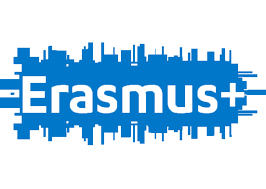 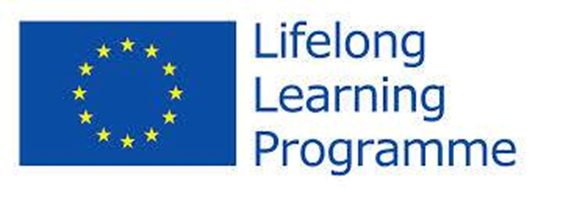 PARTENER
Assoform Rimini Forlí - Cesena S.C.a R.L  este o asociație de Educație și Cultură aprobată de Ministerul Învățământului din Regiunea Emilia Romagna. 
Este autorizată în eliberarea certificatelor  oferind cursuri pe mai multe profile. De asemenea, oferă pregătire în formarea inițială, precum și posibilitatea de cercetare și experimentare.
Assform oferă pregătire în domeniile: Electric, Electronică, Mecanică, Electrotehnică, electronică și telecomunicații, Formare lingvistică, Informatică, Securitatea locului de muncă, Servicii sociale, Construcții și Căi ferate, Arhitectură, Grafică, Reciclare și Energii alternative, Radio și televiziune, Turism, Cultura și creșterea animalelor, Textil, practică și formare în Modă, etc.
Considerăm că organizația Assoform Rimini Scarl este potrivită pentru îndeplinirea obiectivelor proiectului nostru, este capabilă să furnizeze formare profesională în mobilitate VET pentru elevii grupului țintă, să le evalueze competențele dobândite, să le valideze și să elibereze certificatele de participare, precum și să semneze certificatele Europass Mobility.
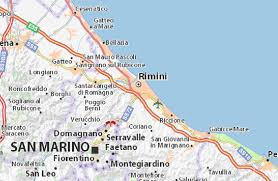 ȚINTE PROPUSE
- Îmbunătățirea managementului calității programelor de formare inițială prin accesarea de proiecte cu finanțare europeană
- Dezvoltarea parteneriatelor școală-agent economic pentru facilitarea tranziției de la școală la o viață activă adaptată la realitățile europene
- Atingerea performanței organizației prin creșterea numărului de elevi în programele de formare din domeniul mecanică în condițiile accederii la un mediu concurențial
- Îmbunătățirea educației interculturale prin contactul cu alte medii socio-culturale europene
- Sporirea gradului de cuprindere în programele de formare inițială a elevilor proveniți din medii defavorizate și acordarea de șanse egale tuturor grupurilor dezavantajate
OBIECTIVE
1. Dezvoltarea și perfecționarea competenţelor, cunoștințelor și abilităților profesionale specifice SPP pentru 14 elevi ai grupului țintă prin plasament european cu recunoașterea rezultatelor învățării în termeni ECVET
2. Asigurarea egalității de șanse, toleranța pentru diversitate, promovarea cetățeniei active europene și integrare dinamică pentru solidaritate europeană a tuturor elevilor din grupul țintă în contextul dezvoltării durabile 
3. Colaborare și cooperare europeană pentru calitate în formarea profesională inițială prin parteneriat cu organizații din UE pentru integrarea mai ușoară a tinerilor pe piața muncii
PREZENTAREA PROIECTULUI
Proiectul se va derula între Liceul Tehnologic ”Gheorghe Duca” Constanța ca beneficiar și organizația de primire Assoform Rimini Scarl din orașul Rimini, Italia prin plasament pe durata a 3 săptămâni în perioada 12 -31.03.2018. 
Proiectul se va adresa unui grup de 14 elevi din clasa a XI-a, domeniul Electronică automatizări, specializarea Tehnician operator tehnică de calcul, care vor parcurge  prin  plasament transnaţional unitatea de competenţă şi  elementele de conţinut din  curriculum pentru clasa a XI-a, Modulul IX "Circuite electronice". 
Necesitatea formării profesionale iniţiale prin mobilitate a pornit de la analiza factorilor economici şi a cererii de forţă de muncă a judeţului Constanţa.
ECHIPA DE IMPLEMENTARE ȘI GESTIONARE
Responsabil de proiect: Gogu Elena
 Responsabilul cu pregătirea profesională: Neacșu Anda
Responsabilul cu pregătirea şi selecţia: Moșoiu Mihaela
Responsabil cu valorizarea şi diseminarea rezultatelor proiectului: Iancu Geila
Responsabilul financiar- contabilul şef al şcolii:  Toșcu Elisabeta
ACTIVITĂȚI
Selecția grupului țintă efectuată de o comisie pe principiul transparenței, egalității de șanse și a evitării conflictelor de interese
Pregătirea mobilității, care presupune pregătirea participanților pentru integrarea în noul mediu socio-economic și cultural, după un program stabilit, precum și pregătirea documentației tehnice și financiare pentru realizarea plasamentului pe baza selecției ofertelor și a negocierii cu partenerii
Derularea formării, care presupune monitorizare, tutorat, evaluare și recunoaștere și transfer a rezultatelor învățării cu eliberarea Europass și a certificatelor de participare
Validarea, recunoașterea și transferul rezultatelor învățării prin sistemul ECVET, de către o comisie pe baza unui colocviu și a documentelor de stagiu 
Diseminarea și valorizarea rezultatelor proiectului pe baza unei strategii de diseminare
CONCURSUL DE SELECȚIE
Constă în:
verificarea cunoştinţelor  de limbă engleză  – proba orală, nivelul admis  minim A1 -nota obţ.=25%;
interviu- capacitatea de comunicare, relaţionare, motivarea dorinței de participare, cunoştinţe despre Italia  = 25% 
evaluarea portofoliilor conform unei grile de evaluare-nota obţ.= 25% (particip. la concursuri, olimpiade, sesiuni de comunicări, implicare în proiecte educaţionale, activităţi extracurriculare şi de voluntariat)
media generală a anului anterior =25%
	Probele vor fi evaluate şi notate separat, iar nota finală pentru selecţie va fi suma punctajelor celor 4 probe.
	Vor fi selectați 14 candidaţi şi 2 rezerve.
REZULTATE  ASTEPTATE
1. dezvoltarea, aprofundarea, îmbunătăţirea cunoştinţelor, abilităţilor, competenţelor participanților, în domeniul pregătirii lor profesionale 
2. îmbunătăţirea abilităţilor lingvistice, a capacităţii de adaptare în contextul unui mediu socio-profesional nou, care presupune un model economic european în care activitățile se desfășoară în echipă și se militează pentru cetățenie activă, integrare și solidaritate în vederea unei dezvoltări durabile 
3. dezvoltarea colaborării și cooperării prin parteneriat european cu asigurarea egalității de șanse și a diversității 
4. produse finale cu rol de valorizare si de multiplicare –Îndrumar de laborator pentru Circuite electronice în domeniul sistemelor de calcul 
5. absorbţia pe piaţa muncii a unui număr cât mai mare de absolvenţi, care au fost consiliați în alegerea carierei 
6. realizarea unei broșuri cu informații despre proiect, o expoziție cu instantanee și fotografii din perioada mobilității, postere
7. implementarea Europass și ECVET
8. derularea altor proiecte europene